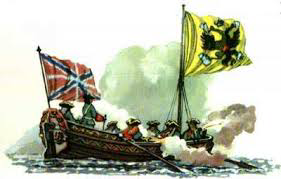 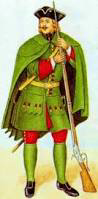 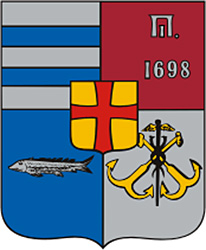 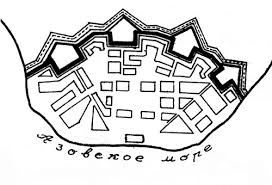 Маршрут  I
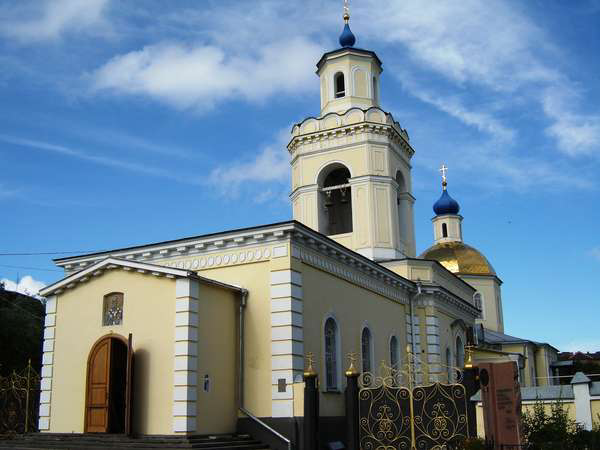 Памятник императору Петру                                                                                 .                       Храм Святого Николая  Чудотворного                             .                       Территория Троицкой крепости                             .      .                 Александровские казармы
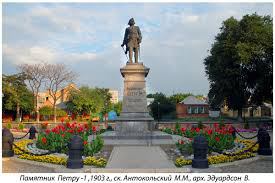 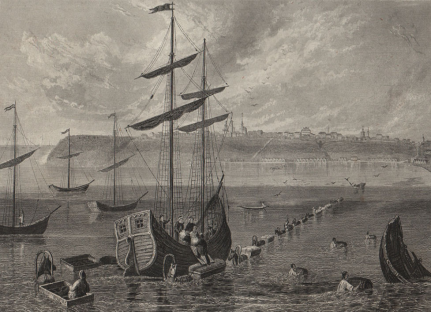 Памятник  императору  Петру I
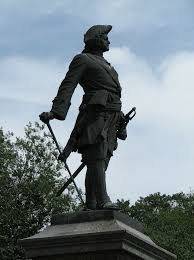 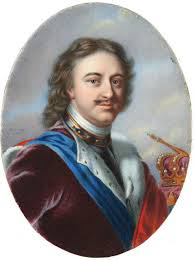 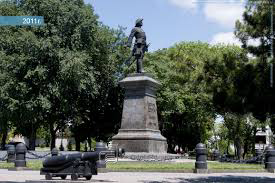 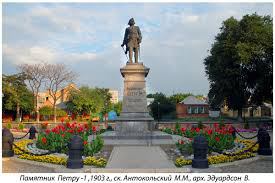 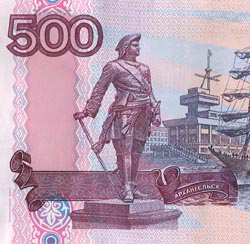 Старейший храм Таганрога                                          .                                        /Храм Святого Николая  Чудотворного/
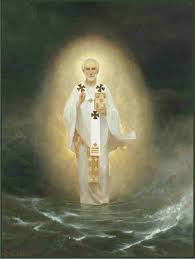 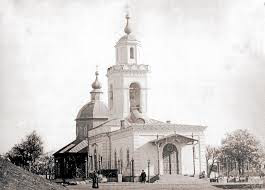 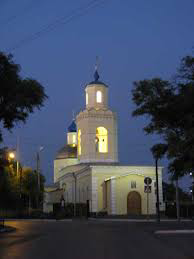 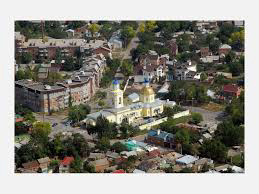 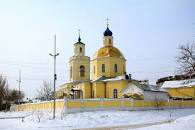 Героическая  страница Крымской войне                               .                           в Таганроге                                                   .                /Храм Святого Николая  Чудотворного/
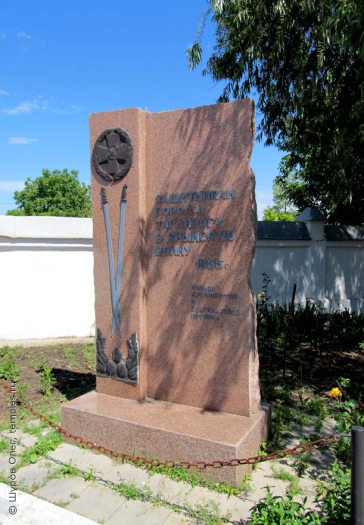 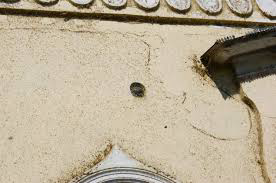 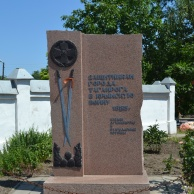 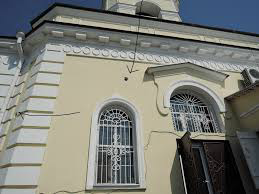 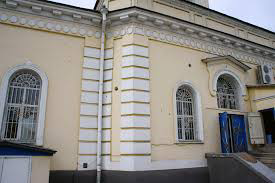 Отсюда начинался  Таганрог…                                                                       
                           ( Троицкая церковь, Александровские казармы)
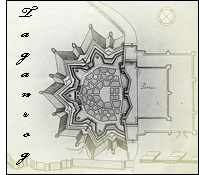 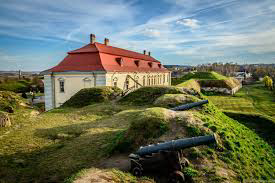 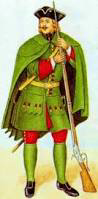 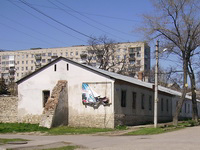 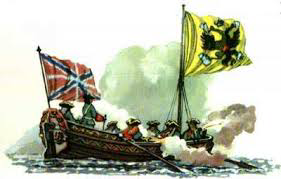